Maths lesson in English
Class 7a
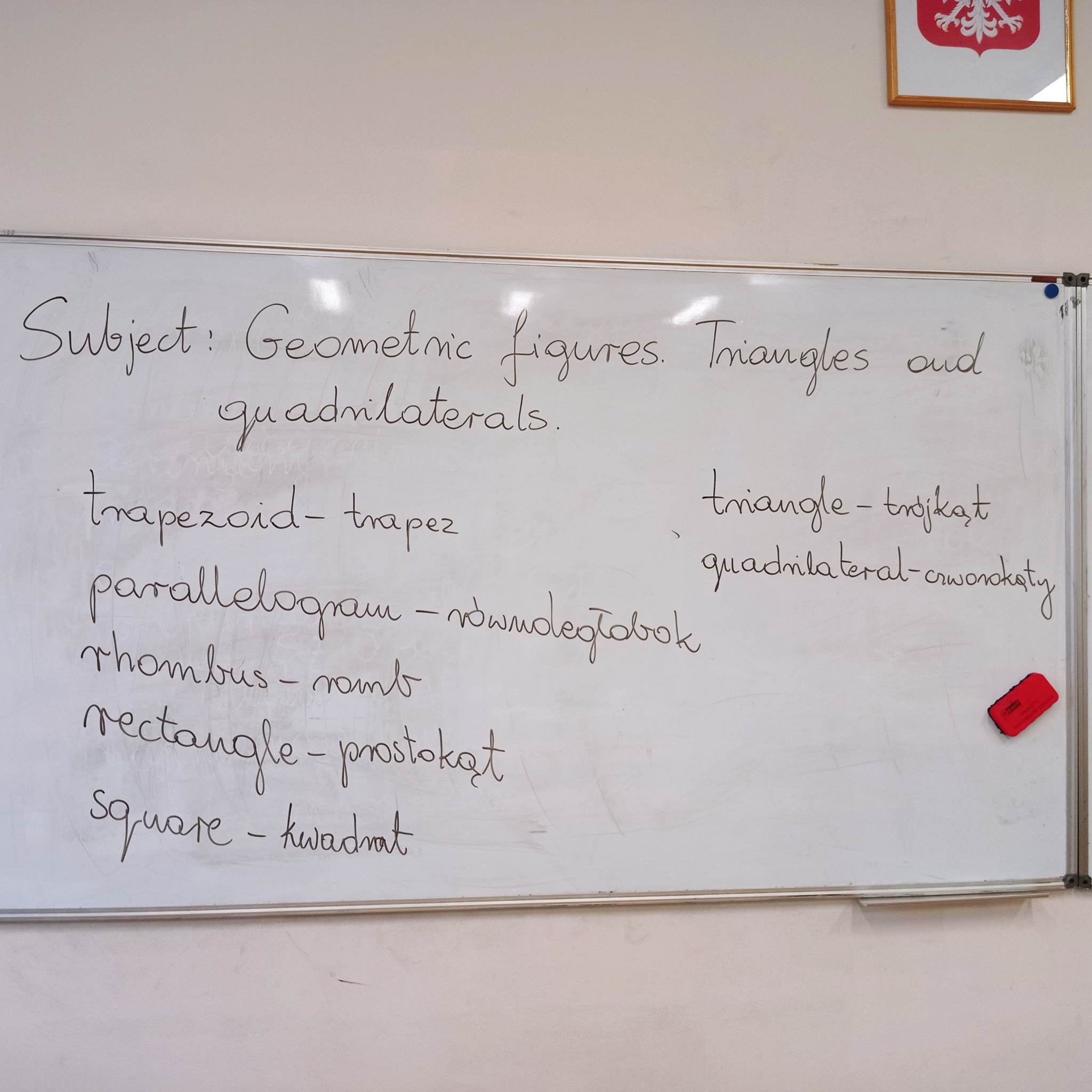 Maths in English
Last Maths lesson of class 7A was in English. The subject of the lesson was: Geometric figures.  Triangles and quadrilaterals ( Figury geometryczne. Trójkty i czworokąty)
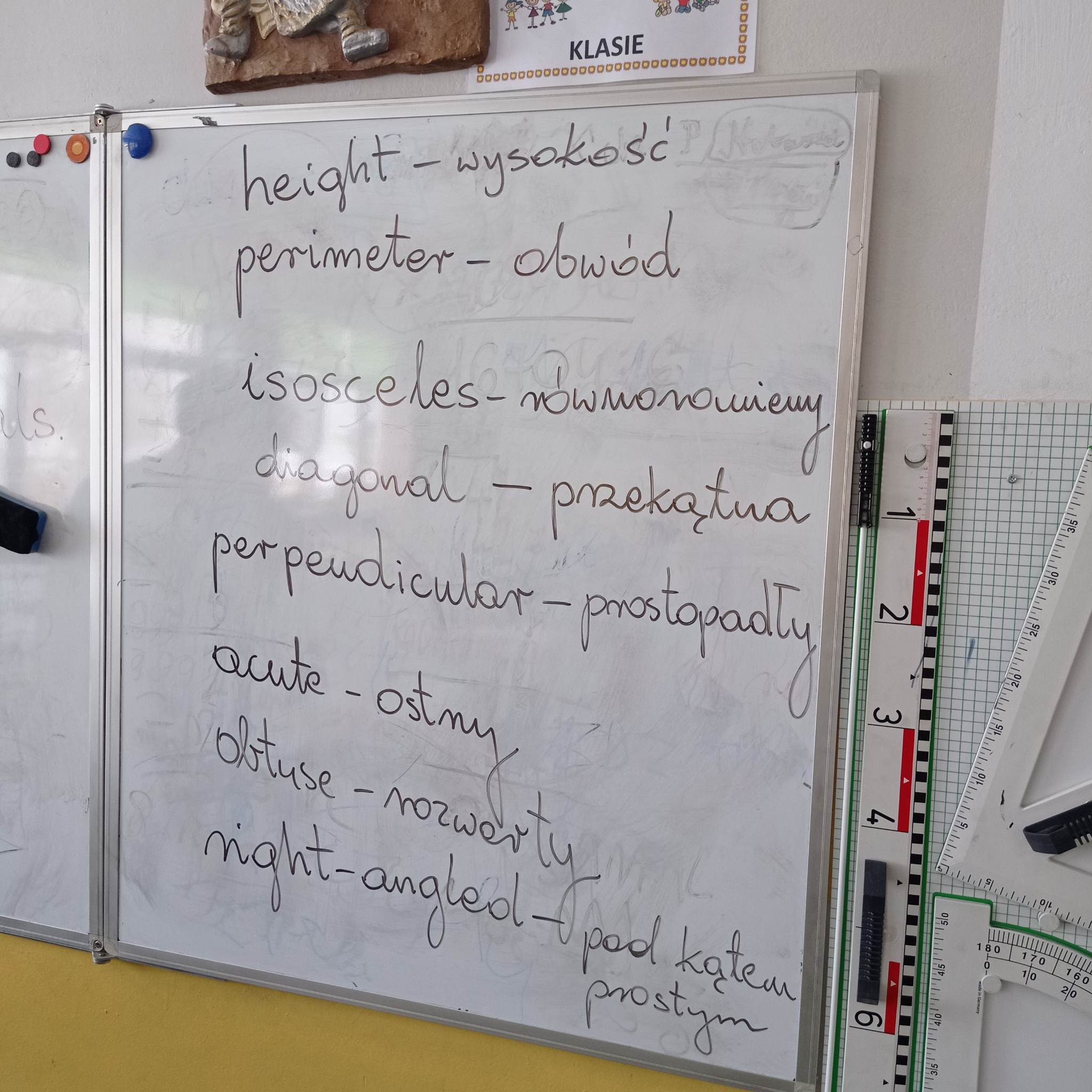 We learned a lot of new words for example: height, diagonal, acute …
… and many others.
Then we were given 8 tasks to solve:
It was a very interesting experience 
Special thanks for our Maths teacher: Mrs Monika Polanowska for the lesson.
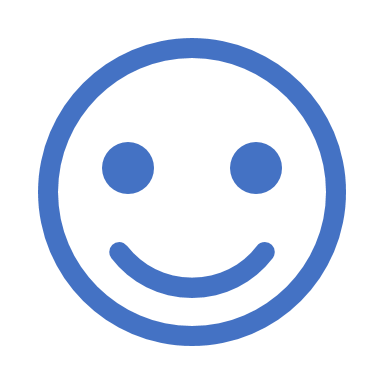 Thank you for attention.Made by Emilia Delgado Gómez